AKRAN BASKISI ve HAYIR DİYEBİLME
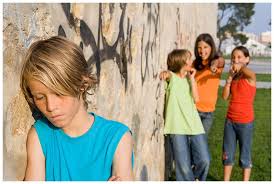 Akran Baskısı Nedir?
“Akran Grubu” psikologlar tarafından aynı yaşta olan insanları tanımlamak için, özellikle ergenlerden bahsederken kullanılır. 
“Akran baskısı” bir grup arkadaşın bir birey üzerinde kurduğu etkiyi tanımlar. Bireyin sahip olduğu akran gruplarının aktivitelerinde bir şeyi yapmak için bireye ısrar etmesi ve cesaretlendirmesidir 
Akran baskısı, genellikle bireyler istekli ya da isteksiz olarak ikna edildiklerinde, benzer değer ve hedefleri kabul ettiklerinde, benzer yaşantıları paylaştıklarında ortaya çıkar.
Akran Grupları Neden Önemlidir?
Birincisi, gençler ailelerinden ayrışmaya başlarlar, fakat hala neye inandıkları ve nerede durdukları konusunda bir belirsizlik yaşamaktadırlar. Yeni değer ve tutumlara ihtiyaçları vardır, bu yüzden akran grupları ailelerine karşı bir alternatiftir. İkincisi, gençler gruplar içinde çok zaman geçirirler.
Bu yüzden grubun değerleri ve davranışları onlar üzerinde çok etkili olabilir. Birisi yeni bir şey denediğinde kılavuzluk için akranlarına bakarlar.
Akran baskısı neden ve nasıl ortaya çıkar?
Akran baskısının akran kabulü ile ilişkili olduğu ve kabul edilmeyen ergenlerin akran baskısına maruz kaldıkları belirtilmektedir. 

Akran baskısına boyun eğme ve uyma gencin yaşamını ve gelecekteki davranışlarını olumsuz etkilemektedir.
Bazen akran gruplarının etkileri okul yaşantısı için belirleyici bir faktör olabilmektedir. Gençler çoğu zaman akran grubunun içinde bir kimlik ve statü kazanabilmek için akran grubuna boyun eğdiğinde akran baskısına direnç göstermesi zor olabilir. Bu durumda okullarda gençler öğretmen otoritesine baş kaldırmak, grup kurallarına uymak, okulu asmak gibi davranışlarda bulunabilir.
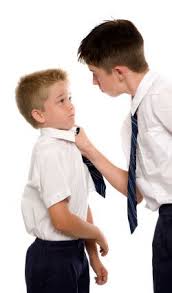 Akran baskısının diğer değişkenlerle ilişkisi nedir?
Ergenlik döneminde akran baskısına boyun eğme ile beraber genç uzun ve kısa dönemde psikolojik sağlığını ve sosyal yaşamını etkileyecek farklı riskli davranışlarda bulunabilmektedir ve bu davranışlar ilk ergenlik döneminde son ergenlik dönemine göre daha sık yaşanmaktadır.
Akran baskısı, çoğu zaman dolaylı olarak yaşanır. Akran gruplarında yaşanan özellikle dolaylı baskı sonucunda bazı ergenler risk alma davranışı ve suç kabul edilen davranışlar gösterebilir.
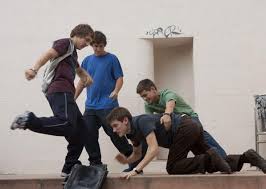 Akran baskısının düzeyi yükseldikçe risk alma davranışı yükselebilir. Kişiden kişiye değişse de risk alma davranışlarını dört grupta inceleyebiliriz: Trafik ile ilgili risk alma davranışları, cinsellikle ilgili risk alma davranışları, tehlikeli sporlarla ilgili risk alma davranışları. Ayrıca kesici ve delici aletler taşıma, fiziksel kavgaya karışma, saldırganlık ve intihar düşüncesi, intihar girişimi de araştırmacılar tarafından risk alma davranışları olarak değerlendirilmektedir.
Akran baskısına boyun eğme ile beraber gençlerde daha farklı risk alma davranışları görülebilir. Bu risk alma davranışları:
sigara içme,
alkol ve madde kullanımı,
okuldan kaçma, okula devamsızlık,
ders dışı aktivitelere daha az zaman ayırma,
akademik performans düşüklüğü,
hırsızlık, mağazadan mal çalma,
çetelere katılma şeklinde ortaya çıkabilir.
Akran Baskısının Etkileri
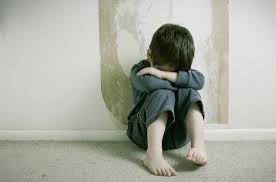 Akran baskısı söz konusu olduğunda; baskıdan hem kurbanın hem zorbanın olumsuz etkilendiği görülmektedir. Her ikisinin de kendilerini algılayış şekillerine bakıldığında; kendilerini kaygılı, yalnız, düşük benlik değeri olan kişiler olarak algıladıkları ve arkadaşları kurbanı ve zorbayı akranları tarafından kabul edilen ve edilmeyen kişiler olarak algıladıkları görülmektedir.
Akran baskısına uğrama düzeyi ile okul türleri, cinsiyet, sosyo-ekonomik durum vb. faktörler arasında anlamlı ilişkiler olduğu görülmektedir.
Okul türlerine göre akran baskısına uğrama düzeyi
      Endüstri meslek lisesi öğrencilerinin kız meslek lisesi öğrencilerine göre daha fazla akran baskısına uğradıkları görülmüştür.
Cinsiyet farkına göre akran baskısına uğrama düzeyi
     Erkek çocukların daha çok saldırgan ve baskın grupta yer alıyor, kurban grubunda ise kız çocuklarının daha fazla bulundukları da araştırma sonuçlarından çıkan veriler arasında yer alıyor. Ayrıca genel lisede okuyan erkek öğrencilerin kız öğrencilere göre akran baskısına daha fazla maruz kaldıkları görülmektedir.
Sosyo-ekonomik duruma göre akran baskısına uğrama düzeyi
İlginç olan bir diğer sonuç ise üst sosyo-ekonomik düzeye ait çocukların, orta ve alt sosyo-ekonomik düzeyde bulunan çocuklara göre daha fazla zorbalık yaptıklarının görülmesi.
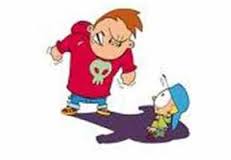 Akran baskısıyla nasıl baş edebilir?
Okul Temelli Önleme Çalışmaları 
Okullarda akran baskısı ile baş etmede öğretmenlere, yöneticilere ve psikolojik danışmanlara önemli roller düşmektedir. Akran baskısı, zorbalık, şiddet ile ilgili olarak ile okullarda üç düzeyi olan temel önleyici rehberlik hizmetlerinin yürütülmesi gerekmektedir. Temel önleme çalışması anlamında etkili davranmayı öğretecek becerilere odaklanılabilir.
 
Etkili davranmayı içeren beceriler arasında öğrencilerin kendini ortaya koyma becerileri yer alabilir. Öğrencilerin sözel olan ve sözel olmayan kendini ortaya koyma becerilerini öğrenmeleri akran baskısıyla baş edebilmelerine yardımcı olacaktır.
Sözel olarak kendini ortaya koyma becerileri

Sözel olarak kendini ortaya koyma becerileri; “hayır” demek”, ricada bulunmak ve hakkını aramaktır.
1.Reddetme becerileri: Reddetme becerilerinde amaç bireyin yapmak istemediği bir durum ile ilgili olarak bir isteği ve bir ricayı nasıl kabul etmeyeceğini öğretmektir.
“Hayır” demek:
basamak: Öğrencinin konumunu belirlemesi. Yapılan bir ricaya karşı öğrencinin cevabını belirlemesi önemlidir.
basamak: Öğrencinin niçin hayır dediğinin nedenini belirtmesi önemlidir.
Nasıl ‘Hayır’ Denir?
Direk ve açıkça hayır demek: Bazen en doğru yöntem hiçbir bahane yaratmadan, direk ve açık olarak hayır demektir. Eğer bir ya da birçok nedenden dolayı sizin için en doğru cevap hayır ise, hiçbir özür sunmadan, dürüstçe ve açık olarak hayır demelisiniz.
Yavaş yavaş ve açıklayarak hayır demek: Bazı durumlarda isteseniz bile evet demeniz sizin için yanlış olacağı için, isteğinizi belirterek ancak nedenlerini açıklayarak, karşı tarafı da elinizden geldiğince kırmadan hayır demeyi bilin. Özellikle iş hayatında direk ve açıkça hayır demenin zor olacağı birçok durumla karşılaşıyoruz her gün. Bu nedenle sakin bir şekilde size göre nedenlerini açıklayarak ve karşı tarafı kırmamaya çalışarak hayır demeyi bilin.
“Hayır” deme Yöntemleri
Hayır…………………………..”Hayır”, “hayır olmaz”
Mazeret bildirme……………… “Hayır benim başka bir yerde işim var”
Atlatma………………………….”Hayır  belki daha sonra”
Konuyu değiştirmek……………”Hayır teşekkürler. Mehmet’i bugün bir yerlerde gördün mü?”
Hayır tekrarı………………………”Hayır. Hayır pek ilgilenmiyorum”. “Hayır “teşekkürler”.
Yürüyüp gitmek……………………..”Hayır” de ve yürüyüp git”
Ortamdan sakınmak……………….”Hayır de ve ortamı terket “
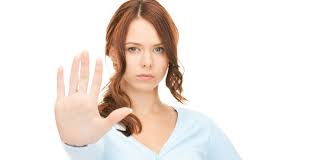 2.Ricada bulunmak ve hakkını aramak:
1. basamak: Öğrencinin değişmesi gereken durumu veya sorunu belirleyerek konu ile ilgili düşüncesini belirtmesi .
2. basamak: Öğrencilerin sorunu düzeltmek veya değiştirmek için ricada bulunmasını belirtmesi.

Sözel olmayan kendini ortaya koyma becerileri
Öğrencilere sözel iletişimin yanı sıra uygun davranış biçimlerinin de önemli olduğu ve çeşitli davranış kalıplarıyla bireyin kendisini daha güçlü bir şekilde ortaya koyabilmesini anlatmak önemlidir.
Sözel olmayan kendini ortaya koyma becerileri;
Ses tonu: Kişinin sesi ne alçak ne de yüksek bir ses tonuyla olmalıdır. Orta şiddet bir ses tonu ile kibar ve otoriter bir şeklide konuşun.
Konuşmanın hızı ve akışı: Düzgün, açık ve diğer kişilerin rahat olarak anlayacağı bir şekilde konuşun.
Göz kontağı: Konuştuğunuz kişinin doğrudan gözlerinin içine bakarak konuşun.
Yüz ifadesi: Konuştuğunuz konuya önem veren ciddi bir yüz ifadesi yanında diğer kişilere güven veren kibarlığınızı ve sakinliğinizi koruyun.
Vücut pozisyonu: Konuştuğunuz kişiye doğru yüz yüze bakacak şekilde dönün ve vücudunuzun dik olmasına özen gösterin.
Uzaklık: Kişilerle konuşurken uygun bir uzaklıkta durunuz.1 metrelik uzaklık uygun bir uzaklık sayılabilir.
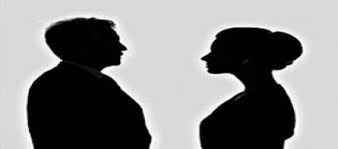 Okullarda temel önleme çalışmasının başında yer alan etkili davranmayı öğretecek becerilerin yanı sıra, ikinci düzeyde risk içeren gruplara odaklaşma önemlidir. Bu gruplara çatışma çözme, akran arabuluculuğu, sosyal problem çözme ve akran yüzleşmesi eğitimleri verilebilir. Üçüncü düzeydeki önleme çalışmalarında dışa yönelik, ciddi, açık, kızgınlık, saldırganlık davranışları gösteren hedef öğrencilere saldırganlık yerine konabilecek davranışların neler olacağına dair eğitim ve öfke ile başa çıkma eğitimleri verilebilir.
Akran Baskısının Olumuz Etkilerinden Korunmak İçin Neler Yapmalıyız?
1- Sizi olumsuz davranışlara ya da suç işlemeye yönlendiren arkadaş ortamından uzak durun.
2- Yaşadığınız olumlu ya da olumsuz durumları, günlük okulda ve dışarıda yaşadıklarınızı ailenizle paylaşmaktan çekinmeyin.
3- Herhangi bir arkadaş ya da arkadaş grubundan çeşitli şekillerde baskı görüyorsanız en kısa zamanda ailenize ya da öğretmenlerinize bildirin.
4- Zamanınızı boşa harcamayın. Derslere, sınavlara, spora ve yararlı eğlencelere zaman ayırın.
5- Yapacağınız her davranışın önce sonuçlarını düşünün. Sizin yapacağınız bir davranışın sonucunda kimlerin zarar görebileceğini mutlaka hesaba katın. 
6- İnsanlardan ve olaylardan çabuk etkilenmeyin. Birileri istiyor diye size ve ailenize zarar verebilecek bilinçsiz davranış ve hareketler yapmayın.
7- Aşağıdaki soruları kendinize sürekli sorun:
	- Niçin okuyorum?  Niçin okula gidip geliyorum?
	- Öğrendiklerim ileride ne işime yarayacak?
	- İleride hangi mesleğin elemanı olarak çalışmak beni mutlu edecek?